ΠΑΡΑΔΟΣΙΑΚΟ ΠΑΣΤΙΤΣΙΟ Αυτή είναι η συνταγή για το παστίτσιο, που φτιάχνανε οι μαμάδες κι οι γιαγιάδες μας και δεν το χορταίναμε ποτέ. Πλούσιο, γευστικό, ότι πρέπει για το καθημερινό, αλλά και το επίσημο τραπέζι μας.
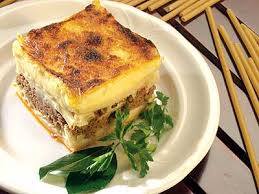 Υλικά •
 1 πακέτο, ή 500 γραμ. χοντρά μακαρόνια για παστίτσιο, (ή Νο. 5) • 1 κουτ. σούπας βούτυρο ή φυτίνη  Για τη σάλτσα κιμά • 400 γραμ. μοσχαρίσιος κιμάς • 200 γραμ. χοιρινός κιμάς • ⅓ φλυτζ. τσαγιού ελαιόλαδο • 2 ξερά κρεμμύδια ψιλοκομμένα • 3 σκελίδες σκόρδο ψιλοκομμένες • 6 - 7 κλωνάρια μαϊντανό ψιλοκομμένο • 400 γραμ. φρέσκια ντομάτα ή ντοματάκια κονκασέ, περασμένα στο μούλτι • 1 κουτ. γλυκού ντοματοπελτέ • 1 φλυτζ. τσαγιού κρασί • 1 πρέζα ζάχαρη • ¼ κουτ. γλυκού κανέλλα • ¼ κουτ. γλυκού μπαχάρι • ¼ κουτ. γλυκού μοσχοκάρυδο • αλάτι - φρεσκοτριμμένο πιπέρι • 1 κρασοπότηρο νερό ή γάλα Για την μπεσαμέλ • 1½ λίτρο φρέσκο γάλα • 12 κουτ. σούπας κοφτές αλεύρι • 5 κουτ. σούπας βούτυρο ή φυτίνη • 5 αυγά φρέσκα • ¼ κουτ. γλυκού μοσχοκάρυδο φρεσκοτριμμένο • αλάτι - φρεσκοτριμμένο πιπέρι • ⅔ φλυτζ. τσαγιού κεφαλοτύρι τριμμένο
Εκτέλεση
Για τα μακαρόνια: Σε αλατισμένο νερό που βράζει, ρίχνουμε τα μακαρόνια και τα βράζουμε σύμφωνα με τις οδηγίες της συσκευασίας για αλ τέντε. Όταν είναι έτοιμα τα σουρώνουμε και τα ξεπλένουμε με λίγο παγωμένο νερό. Στην κατσαρόλα που τα βράσαμε, ζεσταίνουμε το βούτυρο, ρίχνουμε μέσα τα στραγγισμένα μακαρόνια και τ᾿ ανακατεύουμε καλά.
Για τον κιμά: Σε χαμηλή, φαρδιά, (πλασοτέ) κατσαρόλα, ζεσταίνουμε το ελαιόλαδο και σοτάρουμε σε μέτρια φωτιά, τον κιμά για 5΄περίπου, απλώνοντάς τον με κουτάλα και διαλύοντας τους σβόλους. Τότε προσθέτουμε το κρεμμύδι και το σκόρδο και σοτάρουμε επιπλέον για 3΄περίπου, μέχρι να γίνουν διάφανα και τότε σβήνουμε με το κρασί.
Αφήνουμε μέχρι να εξατμιστεί το αλκοόλ και έπειτα προσθέτουμε την ντομάτα, το μαϊντανό, τον πελτέ, τη ζάχαρη, αλάτι, πιπέρι, την κανέλα, το μοσχοκάρυδο και το μπαχάρι. Τελειώνουμε με το νερό, ή το γάλα. (Με το γάλα γίνεται πιο νόστιμο). Σκεπάζουμε τον κιμά και σιγοβράζουμε για 25΄- 30΄περίπου, μέχρι να πιει τα υγρά του τελείως και να μείνει με το λάδι του. Για την μπεσαμέλ: Σε μια κατσαρόλα, ρίχνουμε λίγο απ᾿ το γάλα και διαλύουμε το αλεύρι, προσθέτουμε το υπόλοιπο γάλα, τ᾿ αυγά ελαφρά χτυπημένα, το βούτυρο, το μοσχοκάρυδο, το πιπέρι, το αλάτι και ανακατεύουμε.
Βράζουμε το μείγμα σε μέτρια φωτιά, ανακατεύοντας συνεχώς την κρέμα, για να μην σβολιάσει και φτιάχνουμε την μπεσαμέλ. Αποσύρουμε από τη φωτιά, ρίχνουμε το κεφαλοτύρι και είμαστε έτοιμοι. (Σε περίπτωση που μας σβολιάσει, τη χτυπάμε με το μίξερ χειρός). Σ᾿ ένα λαδωμένο βαθύ, πυρίμαχο σκεύος ή ταψί, ρίχνουμε τα ⅔ απ᾿ τα μακαρόνια και τα περιχύνουμε με 3 - 4 κουταλιές μπεσαμέλ. Ανακατεύουμε και τα στρώνουμε καλά στο ταψί, πατώντας τα ελαφρά, με το χέρι μας. Αδειάζουμε τον κιμά πάνω στα μακαρόνια και μ᾿ ένα κουτάλι απλώνουμε να πάει παντού.
Κάνουμε την επόμενη στρώση, με τα υπόλοιπα μακαρόνια και τα περιχύνουμε με την μπεσαμέλ. Κουνάμε ελαφρά το ταψί, να στρώσει η επιφάνεια του παστίτσιου και ψήνουμε σε προθερμασμένο φούρνο στους 180°C, με τις αντιστάσεις, στην τελευταία σχάρα, για 45΄- 50΄περίπου, μέχρι να ροδίσει η μπεσαμέλ
Υλικά: 
1/2 κιλό μακαρόνια Νο 2 ,1 μπρόκολο περίπου 750 γρ , 200 γρ βούτυρο κατσίκας 150 γρ φέτα 150 γρ cottage cheese 100 γρ παρμεζάνα 100 γρ ροκφόρ αλάτι πιπέρι 200 γρ κρέμα γάλακτος 4 κ.σ. αλεύρι 1 λίτρο γάλα 4 αυγά λίγο μπέικιν πάουντερ 
λίγο μοσχοκάρυδο

Εκτέλεση:
 Βράζουμε τα μακαρόνια αλ ντέντε Βράζουμε το μπρόκολο 10 λεπτά και το κόβουμε σε μπουκετάκια.Τα σωτάρουμε με το μισό βούτυρο και προσθέτουμε τα τυριά εκτός της παρμεζάνας.Ανακατεύουμε με τα μακαρόνια και στρώνουμε το μείγμα σε ένα βαθύ ταψί αφού αλατοπιπερώσουμε. Κάνουμε με το αλεύρι, το υπόλοιπο βούτυρο,το γάλα τα αυγά το μοσχοκάρυδο το μπέικιν πάουντερ και λίγο αλατοπίπερο μια συνηθισμένη μπεσαμέλ. Περιχύνουμε τα μακαρόνια με την μπεσαμέλ και πασπαλίζουμε με την τριμμένη παρμεζάνα. Ψήνουμε 1 ώρα και 20 λεπτά σε μέτριο φούρνο.
ΠΑΡΑΛΛΑΓΗ ΠΑΣΤΙΤΣΙΟ ΜΕ ΜΠΡΟΚΟΛΟ